Día Mundial de la Respuesta al  VIH 2019
LAS COMUNIDADES MARCAN LA DIFERENCIA
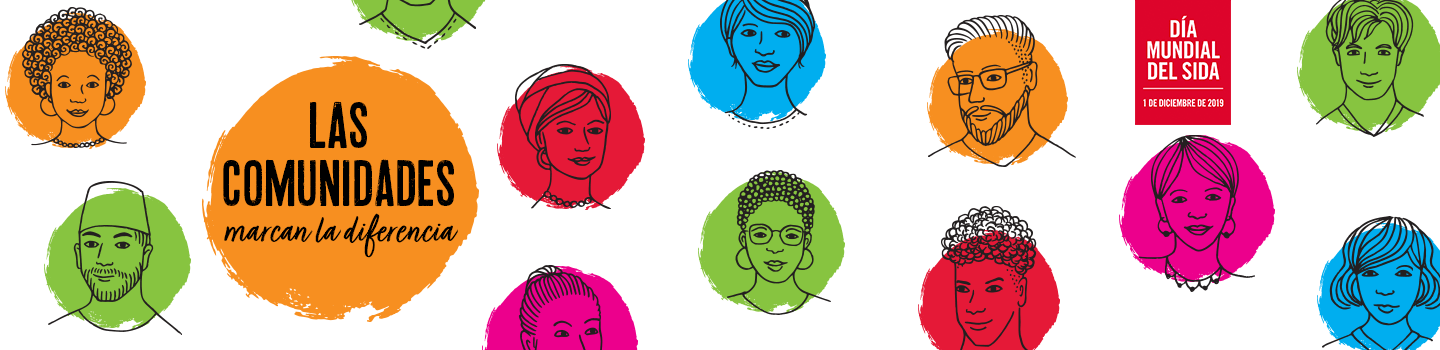 El lema de este año del Día Mundial del Sida es Las comunidades marcan la diferencia.
La celebración del Día Mundial del Sida, que tendrá lugar el 1 de diciembre de 2019,  brinda una oportunidad importante para reconocer el papel fundamental que las comunidades han desempeñado y continúan desempeñando en la respuesta al sida a nivel local, nacional e internacional. 
Las comunidades contribuyen a la respuesta al VIH de maneras muy distintas. Su liderazgo y la defensa que llevan a cabo permiten garantizar que la respuesta siga siendo relevante y fundada, que las personas sigan estando en el centro y que nadie quede detrás. En estas comunidades se integran los educadores de iguales, las redes de personas que viven con el VIH o están afectadas por el virus, como los gais y otros hombres que tienen relaciones sexuales con hombres, las personas que se inyectan drogas y los trabajadores sexuales, las mujeres y la gente joven, los asesores, los trabajadores de salud de la comunidad, los proveedores de servicios de puerta a puerta, las organizaciones de la sociedad civil y los activistas populares.
El Día Mundial de la respuesta al VIH ofrece una importante plataforma desde la que destacar el papel de las comunidades en un momento en el que la reducida financiación y el cada vez menor espacio dedicado a la sociedad civil hacen peligrar la sostenibilidad de los servicios y de los esfuerzos por defenderlos. 
Se requiere que las comunidades se movilicen mucho más, y cuanto antes, con el fin de derribar las barreras que impiden el paso a las comunidades que se encargan de hacer llegar los servicios, entre ellas las restricciones a los registros y la ausencia de modalidades sociales contractuales. Hoy en día se necesita más que nunca la fuerte defensa encabezada por las comunidades, con el objeto de garantizar que el sida continúe presente en la agenda política, que los derechos humanos se respeten y que quienes toman las decisiones y las ponen en práctica asuman sus responsabilidades.
ACTIVIDAD ES 1 DE DICIEMBRE 2019